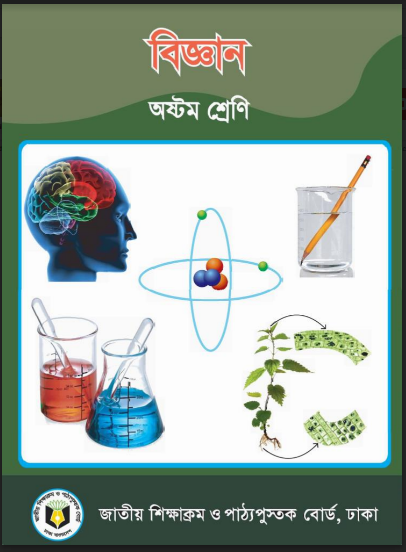 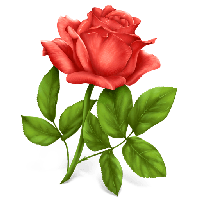 স্বাগতম
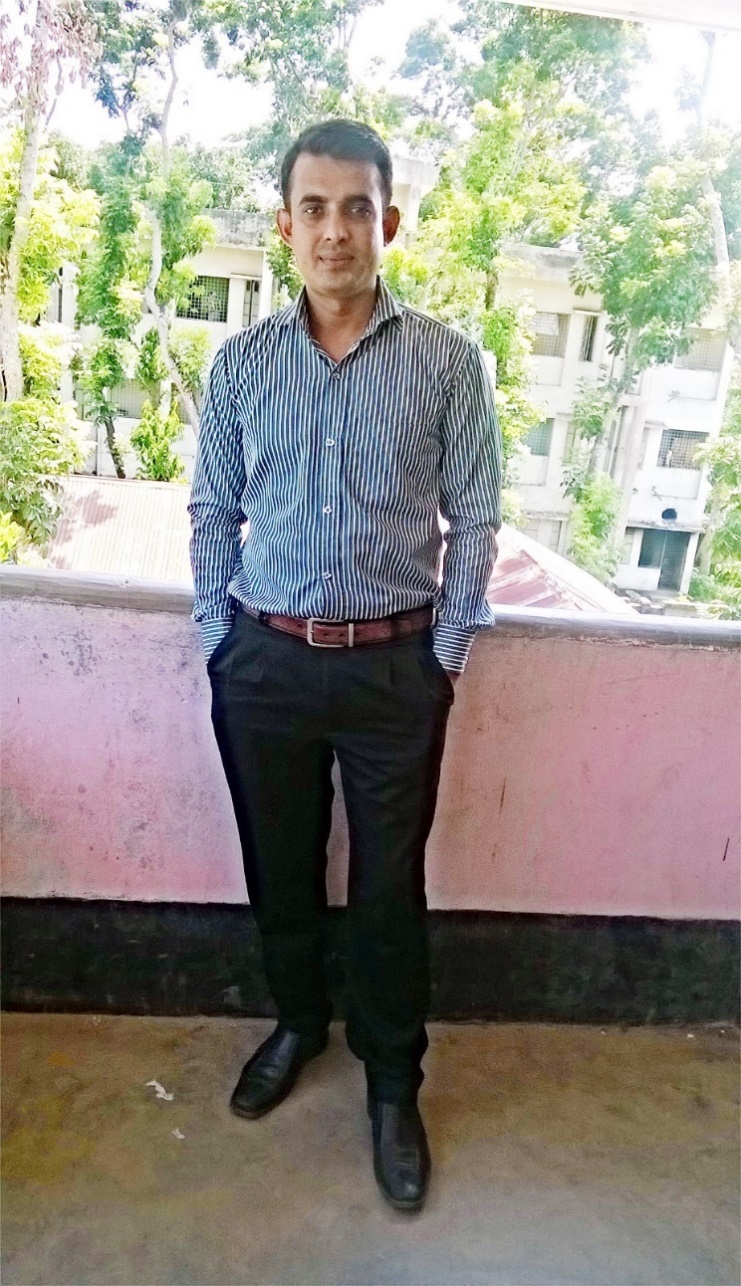 শিক্ষক  পরিচিতি
বিজ্ঞান
৮ম-শ্রেণি
অধ্যায়-পঞ্চম
cv_© mvi_x PvKx
সহকারী শিক্ষক (weÁvb)
Knjw`qv D”P বিদ্যালয়
gyKmy`cyi, ‡MvcvjMÄ|
মস্তিষ্ক
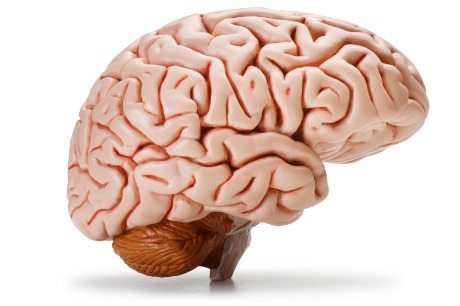 এই পাঠ শেষে শিক্ষার্থীরা---
1.মানুষের মস্তিস্কের অবস্থান বলতে পারবে ।
২. মানুষের মস্তিস্কের প্রধান অংশ সমূহের গঠন ব্যাখ্যা করতে পারবে ।
৩. মানুষের মস্তিস্কের কাজ ব্যাখ্যা করতে পারবে ।
৪. মানুষের মস্তিস্কের চিহ্নিত চিত্র অংকন  করতে পারবে ।
চিত্রে মস্তিস্ক কী দিয়ে আবৃত দেখতে পাচ্ছ ?
পর্দাটি কয়স্তর বিশিষ্ট ?
পর্দাটির নাম কী ?
এবার বলো মস্তিস্কের অবস্থান কোথায় ?
চিত্র ক এর অংগটি চিত্র খ এর কোথায় অবস্থিত ?
চিত্র ক ও চিত্র খ তে কী দেখতে পাচ্ছ?
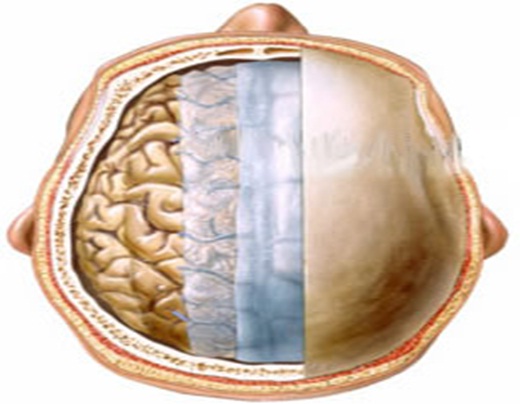 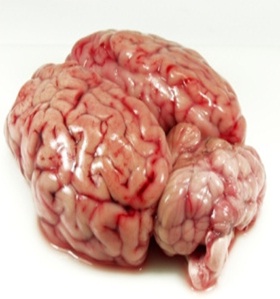 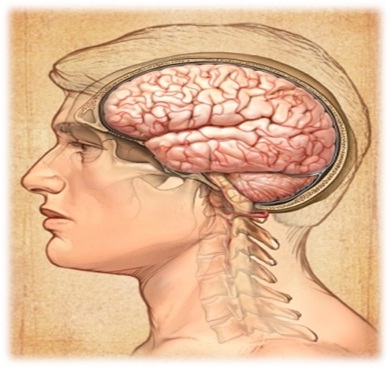 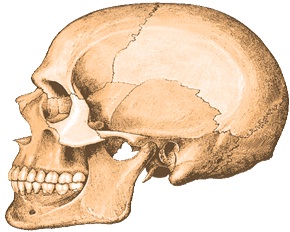 চিত্র :খ
চিত্র :ক
করোটির মধ্যে
মেনিনজেস
চিত্রটি ভালভাবে লক্ষ্য কর :
চিহ্নিত অংশটির  নাম বলতে পারবে?
মস্তিস্কের কয়টি অংশ দেখতে পেলে  ?
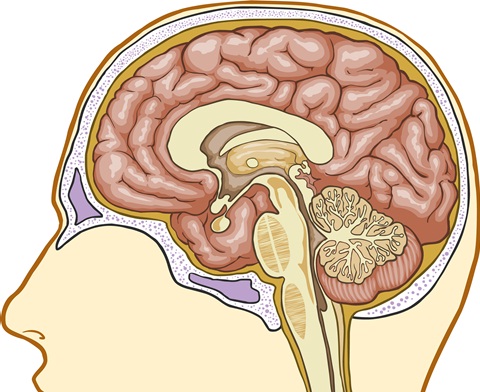 গুরুমস্তিস্ক
মধ্যমস্তিস্ক
লঘুমস্তিস্ক
চিত্রটি এঁকে ফাঁকা স্থানে  মস্তিস্কের প্রধান অংশগুলোর অবস্থান দেখাও ?
মস্তিস্কের প্রধান অংশগুলো কয়টি ও কী কী  ?
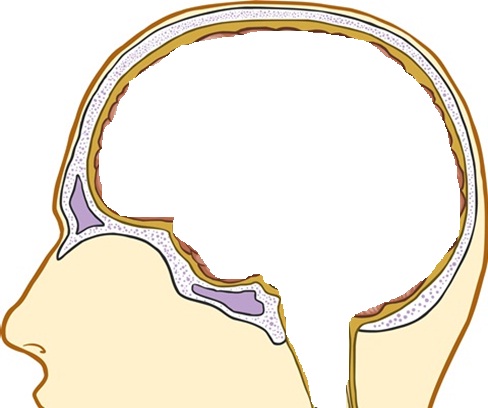 অন্তঃস্তরে কী থাকে ?
এই স্নায়ুতন্তুর রঙ কী ?
এজন্য মস্তিস্কের ভিতরের স্তরের নাম ?
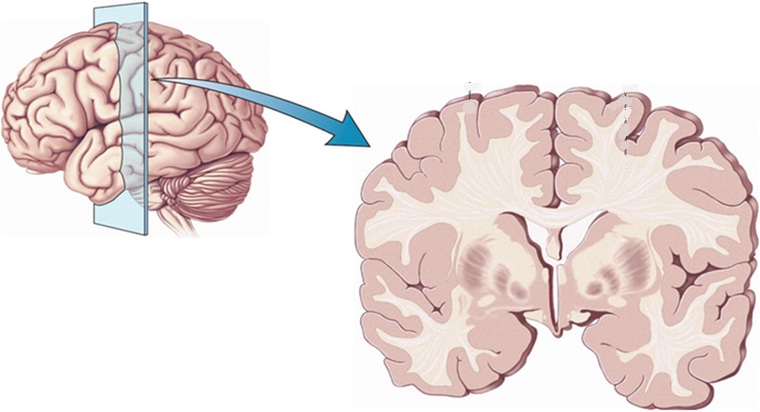 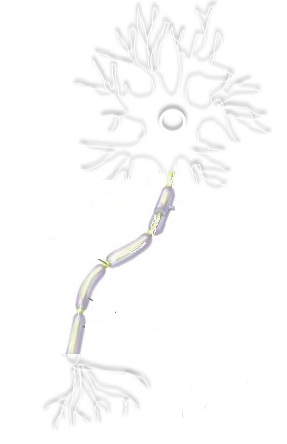 হোয়াইট ম্যাটার
স্নায়ুতন্তু /অ্যাক্সন
সাদা
একক কাজ
গুরুমস্তিস্কের কাজ কী কী ? খাতায় লিখ।
মধ্যমস্তিকের অবস্থান কোথায় ?
চিহ্নিত অংশটির নাম কী  ?
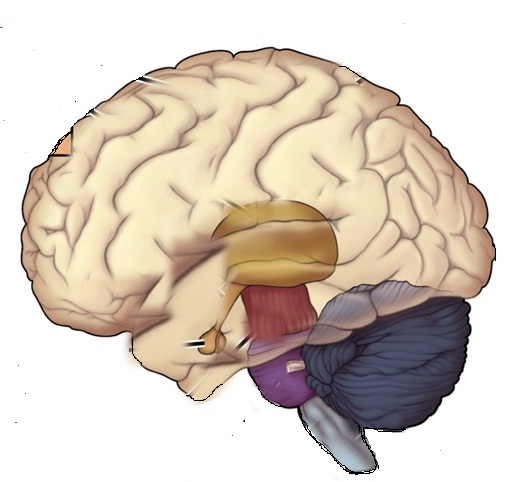 মধ্যমস্তিস্ক
গুরুমস্তিস্ক ও পনস এর মাঝখানে
10
চিহ্নিত অংশটির নাম কী ?
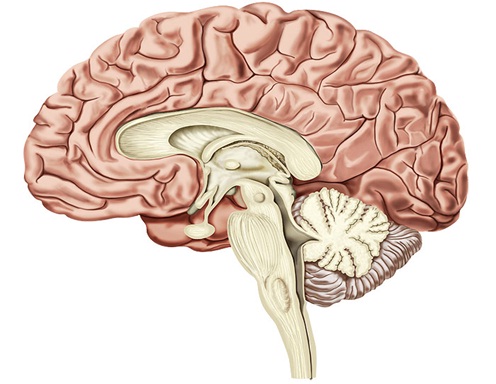 পশ্চাৎ/ লঘুমস্তিস্ক
দলগত কাজ:
মস্তিস্কের চার্ট তৈরি কর এবং বিভিন্ন অংশগুলোর কাজ লিখ ?
বাড়ির কাজ:
স্মৃতি ,দৃষ্টিশক্তি ,খাদ্যগ্রহণ কার্যকলাপগুলো  নিয়ন্ত্রন করে মস্তিস্কের যে  যে অংশ তাদের তুলনা মুলক অবস্থা ছক আকারে  লিখে আনবে ।
13
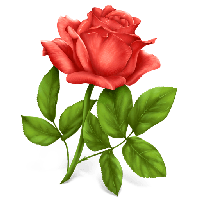 ধন্যবাদ